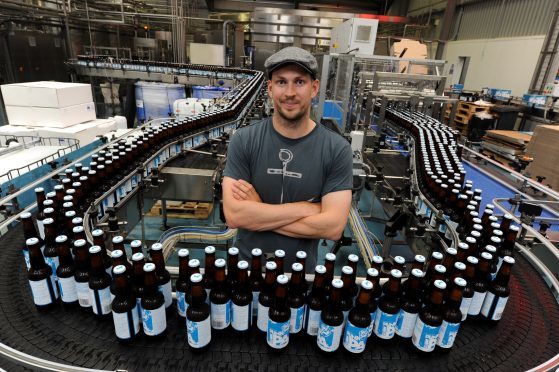 BrewDog is a multinational brewery and pub chain based in Ellon, Scotland. It was founded in 2007 by James Watt and Martin Dickie. Together they own 46% of the company

Brewdog co-founder James Watt has apologised and vowed to "listen, learn and act" after a group of ex-employees joined together to allege a culture of fear at the company.
Brewdog: culture & leadership style
Unit 6 Topic 2
Learning Aim D1
BREWDOG IN THE MEDIA
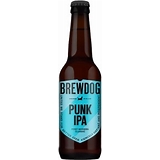 Ex-Brewdog staff allege culture of fear at brewer - BBC News
https://www.theguardian.com/business/2021/jun/10/brewdog-punk-brewery-beer-scottish-brewer-controversy

https://www.theguardian.com/lifeandstyle/2016/mar/24/the-aggressive-outrageous-infuriating-and-ingenious-rise-of-brewdog

https://www.theguardian.com/business/2021/jun/10/brewdog-staff-craft-beer-firm-letter

BrewDog Believe – BrewDog
BrewDog now worth £1 billion after deal with US equity firm - Evening Express
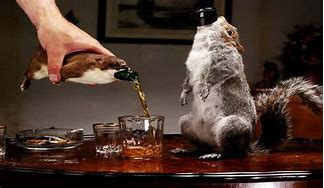 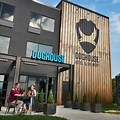 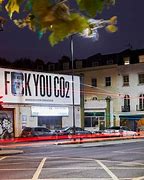 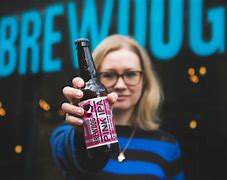 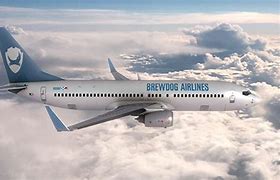 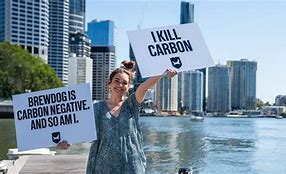 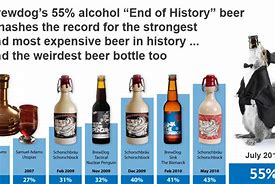 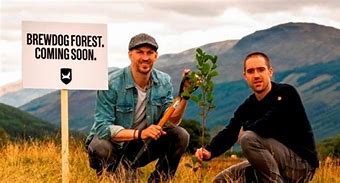 Issues?
Cult of personality (Handy) fast growth unchanged culture
PR Campaigns (charity donations cut)
Sexism & misogyny (LGBT fiasco and staff treatment)
Environmental  issues (private jet) vanity projects
Safety concerns (ignoring H&S guidelines) and breaking rules 
Top down leadership and management style – poor treatment of staff not challenged (bullying)
Pursuit of others in legal cases to protect their name
Resulting culture of fear
Task